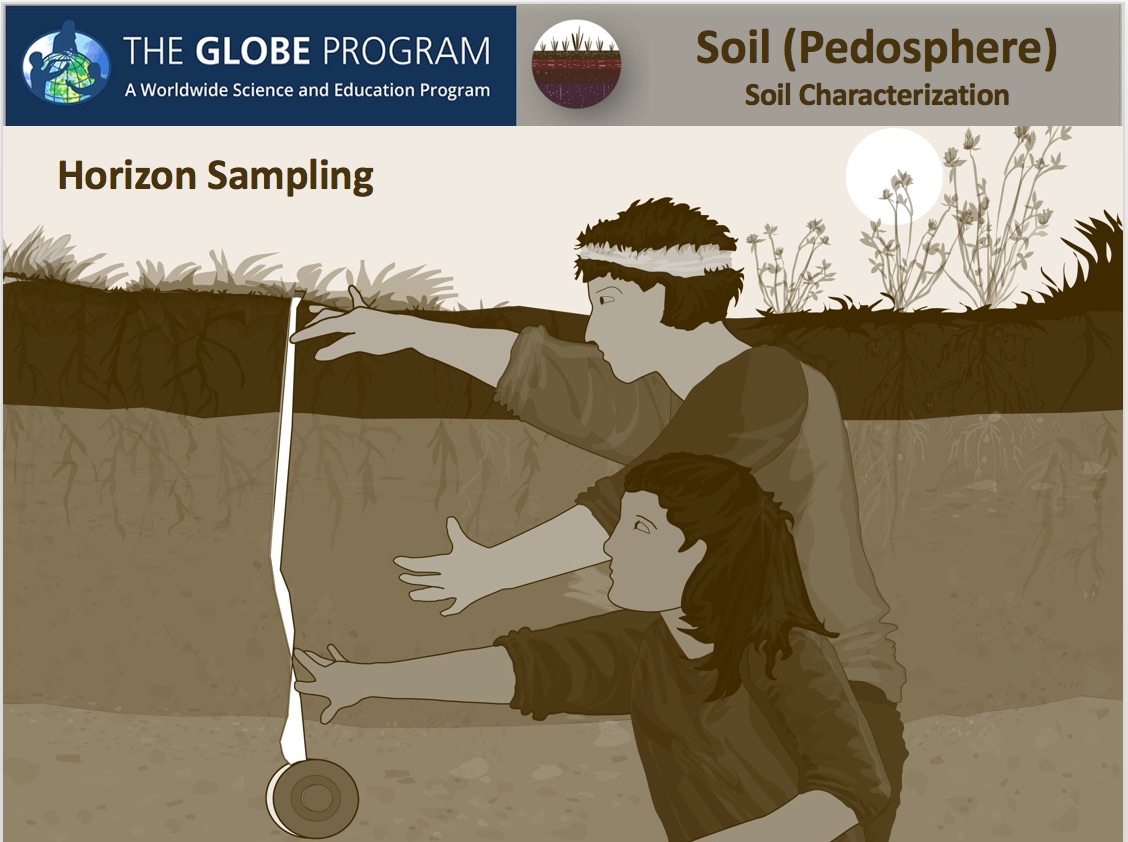 Suelo (Pedósfera)
Caracterización del suelo
Muestreo de Horizontes
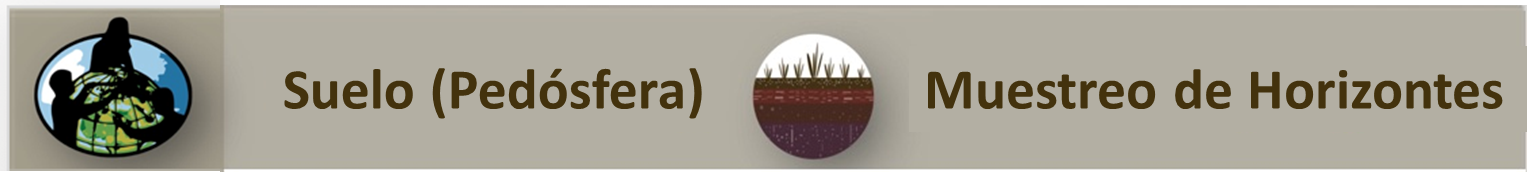 Muestreo de Horizontes
Este conjunto de diapositivas proporciona instrucciones para recolectar muestras de suelo de cada horizonte y prepararlas para su posterior análisis.
Pit Image courtesy Dr. Ray Weil, 
University of Maryland, USA.
1
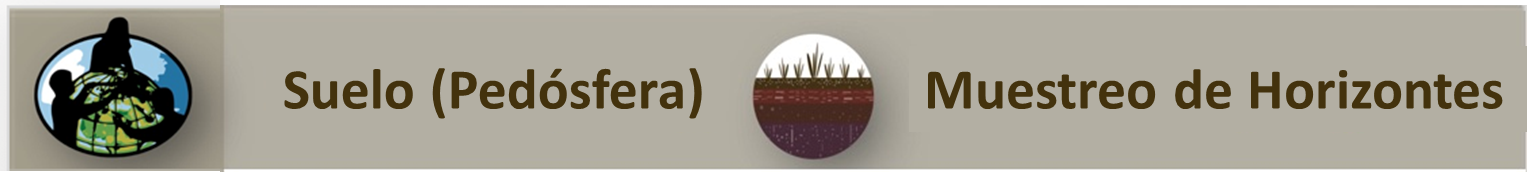 Equipamiento y materiales
Pala u otra herramienta para excavar 
Guantes protectors
Bolsas o recipientes sellables
Marcadores
Hojas de papel o placas de papel para secar
#10 tamiz (aberturas de malla de 2 mm)
Horizon Sampling Field Guide
2
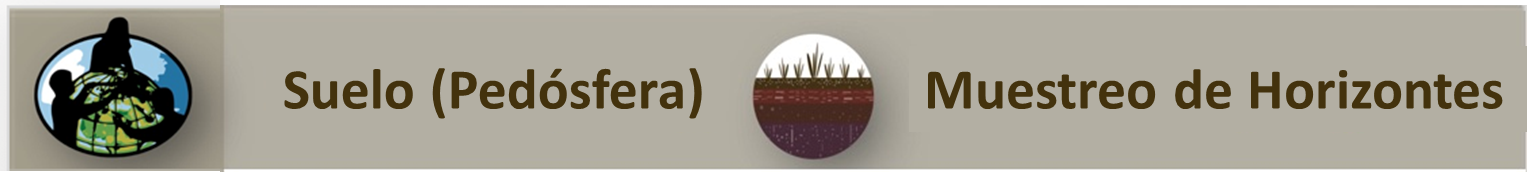 En el campo
Obtener una muestra de suelo de cada horizonte de suelo. 
Evitar el área de la cara del suelo que se probó para los carbonatos y evitar tocar las muestras de suelo para que las mediciones de pH no se contaminan por los ácidos en la piel.
Coloque cada muestra en una bolsa u otro recipiente de suelo
Etiquete cada bolsa con el nombre del sitio, el nombre del horizonte y las profundidades superior e inferior.
Lleve estas muestras del campo al aula o al laboratorio
3
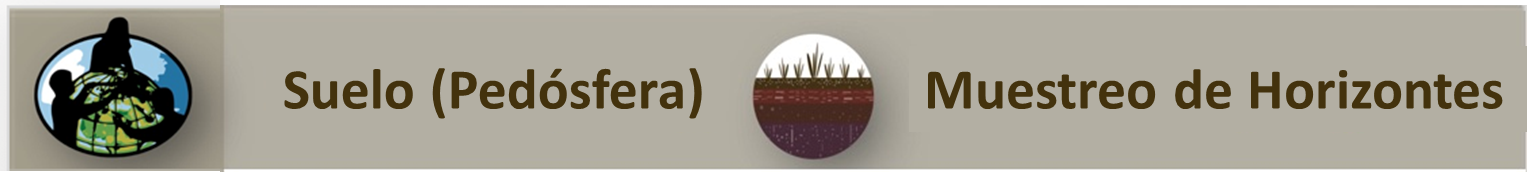 En el laboratorio
6. Extienda las muestras en placas de papel separadas o hojas de papel para secar en el aire. 
7. Puede colocar el suelo cerca de una ventana donde recibirá luz del sol para que el secado vaya más rápido. 
8. Ponga los guantes protectores para que los ácidos en su piel no contaminen las mediciones de pH del suelo. 
9. Coloque el tamiz #10 (aberturas de 2 mm) encima de las hojas de papel limpias y vierta la muestra de suelo seco en el tamiz.
4
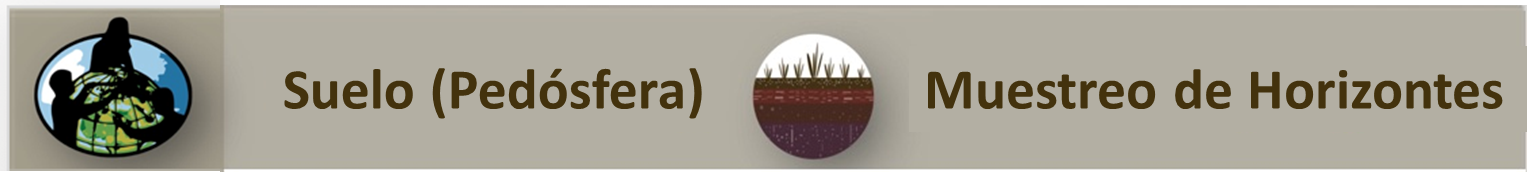 En el laboratorio
10. Empuje cuidadosamente el material del suelo seco a través de la malla sobre el papel. No fuerce el suelo a través del tamiz o puede doblar las aberturas de malla de alambre. Las rocas no pasarán a través de la malla y se van a quedar en la parte superior del tamiz. Retire las rocas y otras piezas de escombros del tamiz y deseche. Si no hay tamiz disponible, retire con cuidado las rocas y los escombros a mano. 
11. Transfiera el suelo seco y sin rocas del papel debajo del tamiz en bolsas o recipientes plásticos nuevos, limpios y secos.
5
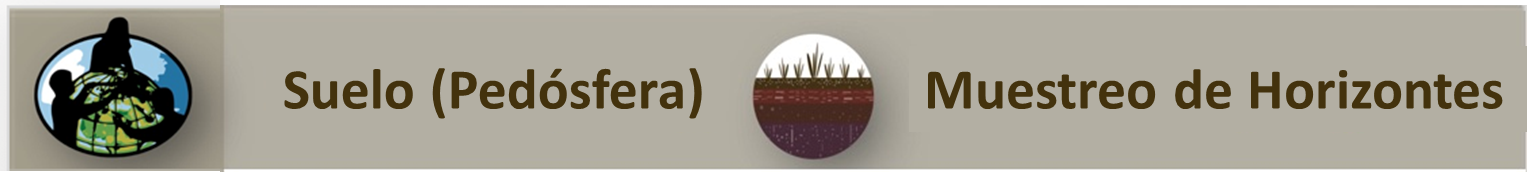 En el laboratorio
12. Selle los envases y etiqueta con el mismo orden que tenían en el campo (horizonte nombre, la parte superior e inferior horizonte profundidad, fecha, nombre del sitio, sitio ubicación). 

13. Este es el suelo que será utilizada para el análisis de laboratorio. Guarde estas muestras en una caja en un lugar seco hasta que se utilizan.
6